Organogenetická fonetika

Organogenetická fonetika se zabývá mechanismem tvorby zvuků a jejich skupin (má blízko k fyziologii); tj. zabývá se procesem tvoření řeči, který má 3 základní složky:
respirace (dechová složka)
fonace (hlasová složka)
artikulace (článkování)
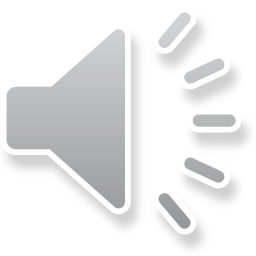 Dechové (respirační) ústrojí 

řeč se převážně tvoří při exspiraci (výdechu), v některých jiných jazycích se můžeme setkat s tvořením řeči inspirací (vdechem)
dýchání je automatická, reflexivní činnost; při produkci řeči dochází k dýchání uvědomělému
při klidovém dýchání se délka fáze vdechové a výdechové  příliš neliší (asi 2:3)
při mluvení se trvání výdechové fáze značně prodlouží (asi 1:7 až 1:13)
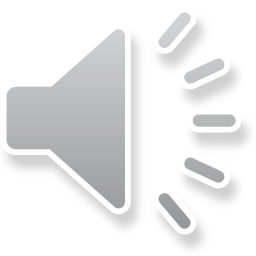 Hlasové (fonační) ústrojí 

základem hlasového ústrojí jsou hlasivky umístěné v hrtanu
mezi hlasovými chrupavkami se vytváří hlasivková štěrbina (glottis); kmitáním hlasivek vzniká hlas
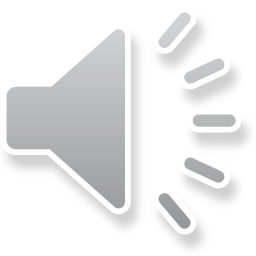 Kvalita a vlastnosti hlasu závisí na několika faktorech

výška hlasu
síla hlasu 
barva hlasu
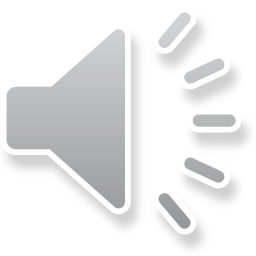 Výška hlasu
závisí na frekvenci kmitání hlasivek; sama o sobě není významotvorná, avšak střídání výšky hlasu je základem intonace

Síla hlasu
závisí na rozšíření hlasivkové štěrbiny; je důležitá pro přízvuk, zdůrazňování jednotlivých slov a slabik

Barva hlasu
vzniká průchodem nadhrtanovými prostorami a třením o některé další orgány; barva je charakteristická a individuální pro každého jedince
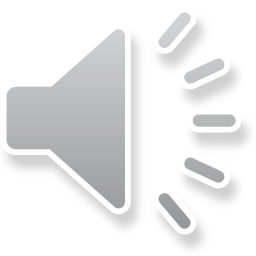 Ústrojí modifikující

artikulace v užším smyslu
je uloženo nad hrtanem, přičemž rozlišujeme tři základní dutiny (tzv. rezonátory):

a) dutina hrdelní (laryngální)
b) dutina ústní (orální)
c) dutina nosní (nazální)
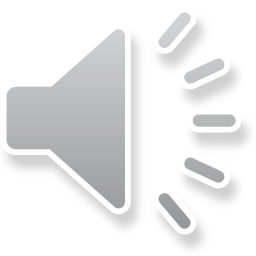 Artikulační orgány

AKTIVNÍ
B)   PASIVNÍ
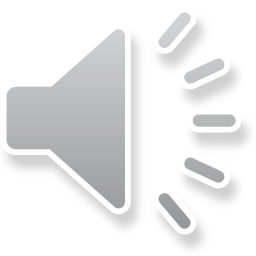 Artikulační orgány
AKTIVNÍ
rty (labia)
dolní čelist (mandibula)
měkké patro (velum)
jazyk (lingua)
hlasivky (glottály)
B) PASIVNÍ
rty (labia)
zuby (dentes)
dásně (alveoly)
tvrdé patro (palatum)
měkké patro (velum)
hrtan (larynx)
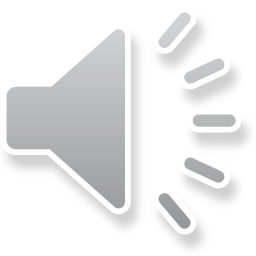 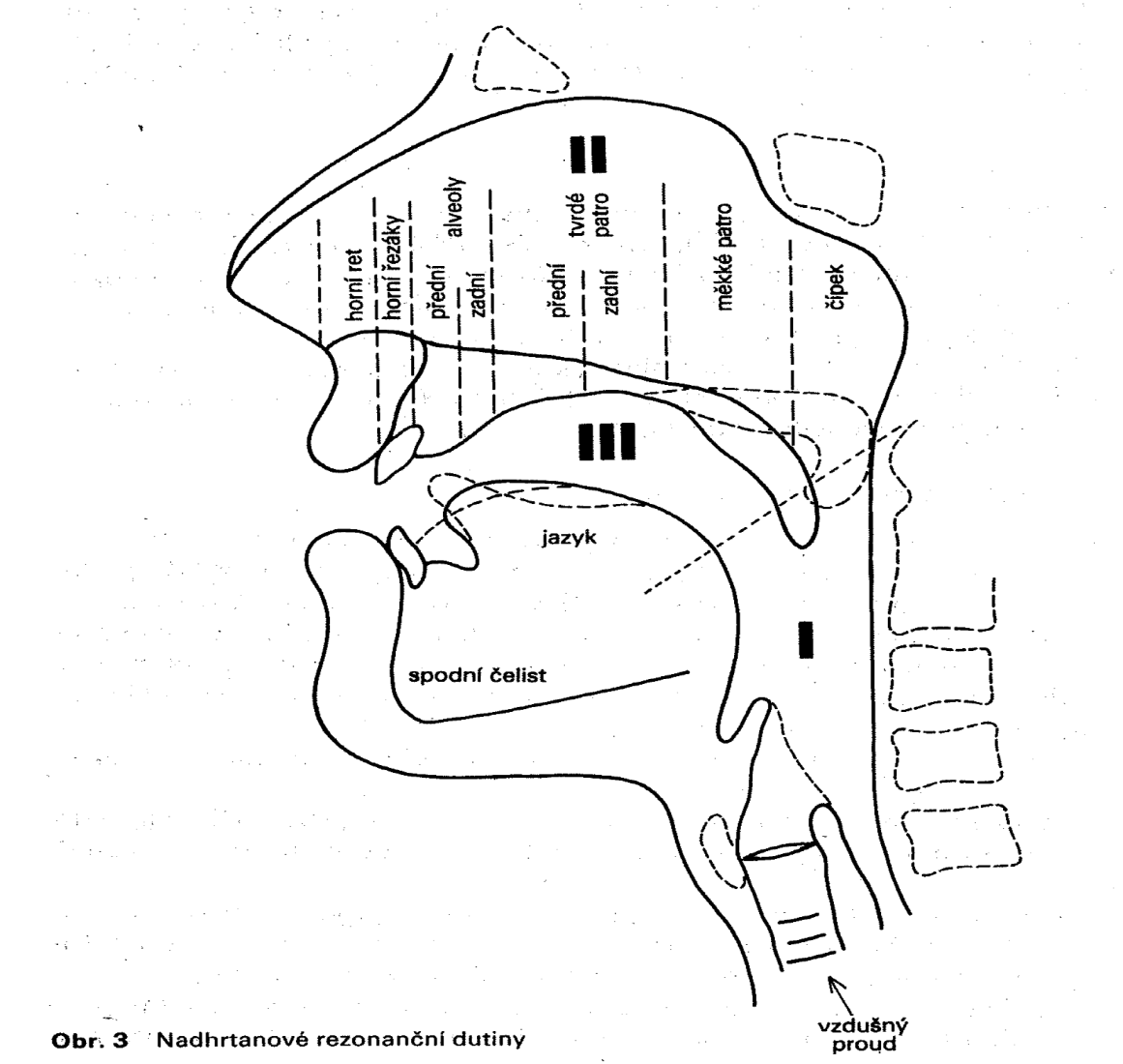 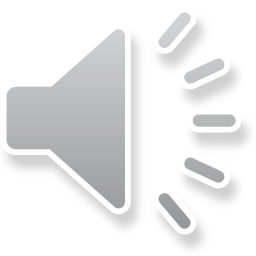 Artikulační báze

specifický způsob koordinace artikulační práce (každý jazyk má své příznačné prvky); zahrnuje:
základní artikulaci hlásek, tj. místo a způsob jejich tvoření
doplňkovou artikulaci
způsob výslovnosti přechodu mezi hláskami
intonaci
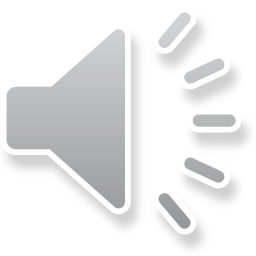 Pro artikulační bázi češtiny je charakteristická:

menší činnost rtů
soustředění artikulace k alveolám (dásním)
charakteristické hlásky ř a znělé h
kratší sestupné takty (přízvuk na první slabice, při více slabikách také uplatnění vedlejšího přízvuku)
méně spojitá výslovnost mezi slovy
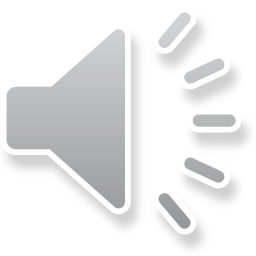 Základní typy artikulace

artikulace vokalická – vokály se tvoří při otevřené štěrbině (glottidě) – APERTURA
artikulace konsonantická – konsonanty (šumové hlásky) se tvoří vytvořením překážky výdechovému proudu – STRIKTURA
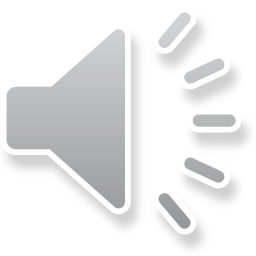 Akustický signál řeči

samohlásky → základem je tón (periodické zvuky)
souhlásky → základem je šum (neperiodické zvuky); Vznikají buď průchodem výdechového vzduchu úžinou nebo náhlým uvolněním závěru.

+ hlásky pomezní:
sonory l, r ,m, n, ň (se souhláskami mají společný způsob tvoření, a tím i jistou míru šumu, se samohláskami je spojuje tónová složka vzniklá rezonancí)
hláska klouzavá j a ṷ
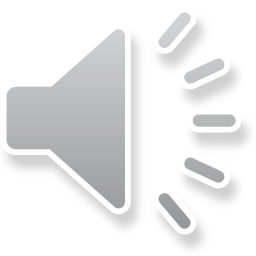